Свойства степени с целым показателем
Повторение 2 урок
Цель урока
Осуществить закрепление ранее сформированных навыков нахождения значений выражения.
Продолжить упрощать выражения с помощью свойств степени
Отработать навык самостоятельной работы.
«Пусть кто-нибудь попробует вычеркнуть из математики степени, и он увидит, что без них далеко не уедешь» М.В.Ломоносов
Давайте вспомним…
1.Определение степени с целым показателем.
2.Чему равна степень с нулевым показателем?
3.Имеет ли смысл выражение: 0-5 ?
4.Представьте виде степени: 
a) a3·a4 = 
б) (а5)6= 
в) а8:а3=
г) а7·b7=
д) а9:b9=
5. Вычислите: 1,23·1,2-3=  
                         (-9)6: (-9)6=
Давайте вспомним…
1.Определение степени с целым показателем.
2.Чему равна степень с нулевым показателем?
3.Имеет ли смысл выражение: 0-5 ?
4.Представьте виде степени: 
a) a3·a4 = а 7
б) (а5)6= а30
в) а8:а3=а5
г) а7·b7=(а·b)7
д) а9:b9=(а:b)9
Свойства степени с целым показателем
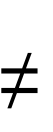 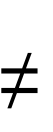 Для каждого а   0, b  0 и любых целых m и n
anam=a n+m
am:an=a m-n
(am)n= amn
(ab)n= anbn
(a:b)n =
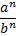 Примеры
Примеры
Примеры
Работа с учебником
№ 999 (а,б)

№ 1005 (а,б)
Математика и физика
3
2
5
1
4
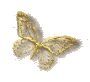 Прилетела бабочка, Она вместо указки
Попытайтесь вслед за нейпробежаться глазками.
Домашнее задание
п.38
    №999 (в,г); 1003 (в,г); 1005(в,г)
Спасибо за внимание !